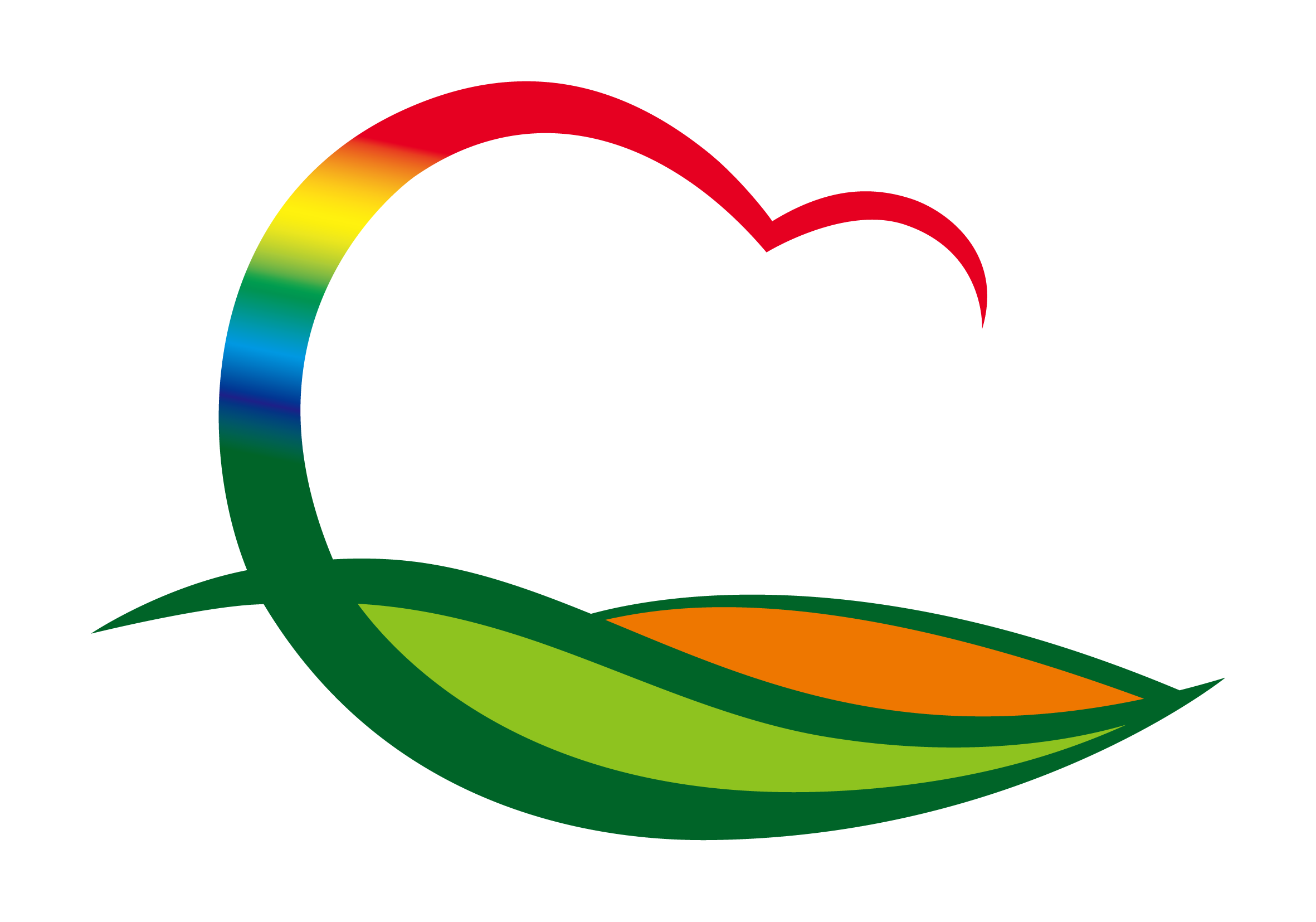 재    무    과
(2023.  6.  5.  ~  6.  11.)
1. 자동차세 1기분 부과 징수
 15,134건 / 1,541백만 원 / [과세기준일 : 6. 1.]
 납부기간 : 6. 16. ~ 6. 30.
2. 차량관리팀 신설에 따른 벤치마킹
6. 7.(수) / 옥천군, 보은군 차량관리팀 / 경리팀 4명
사무실 배치 및 업무분장 등 벤치마킹
3. 재산세 과세대장 직권등재 안내문 발송
대    상 : 3. 1. ~ 5. 31. 사망자의 주된 상속자 / 227명
내    용 : 사망자 부동산에 대한 재산세 과세대장 직권등재 안내